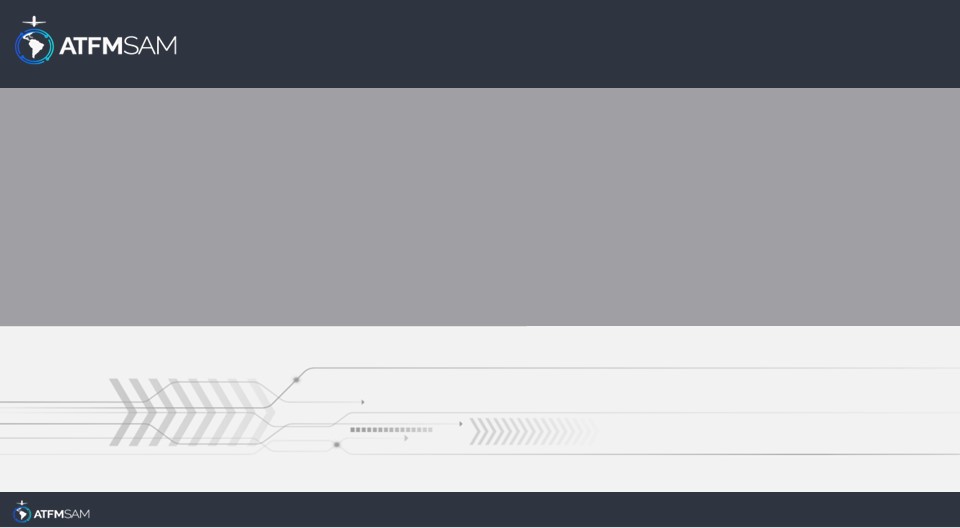 PDA - CHILE  20/07/2024
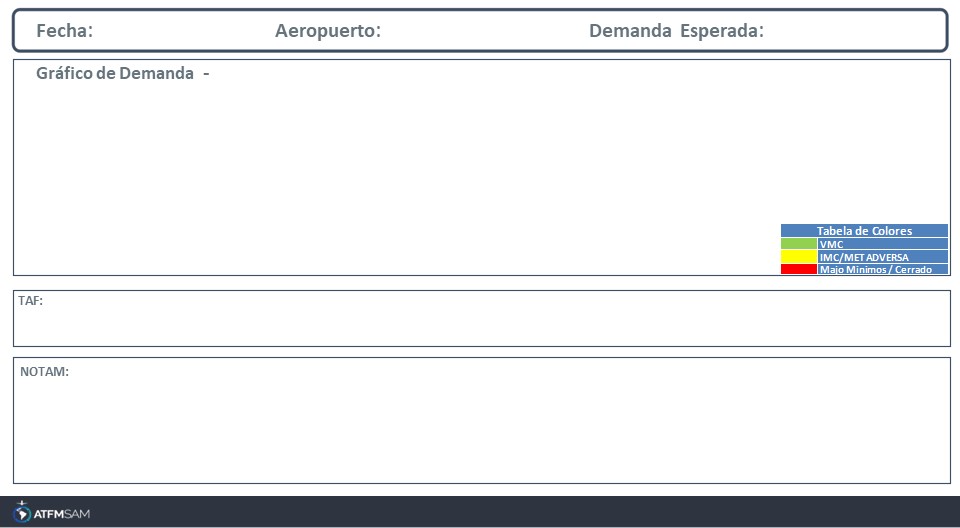 20/07/2024
SCEL
Baixa
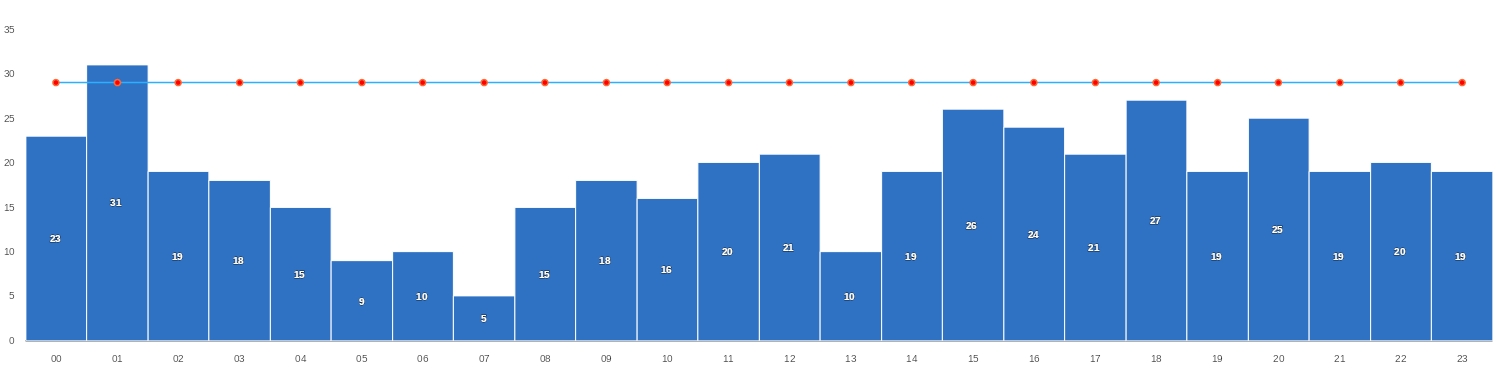 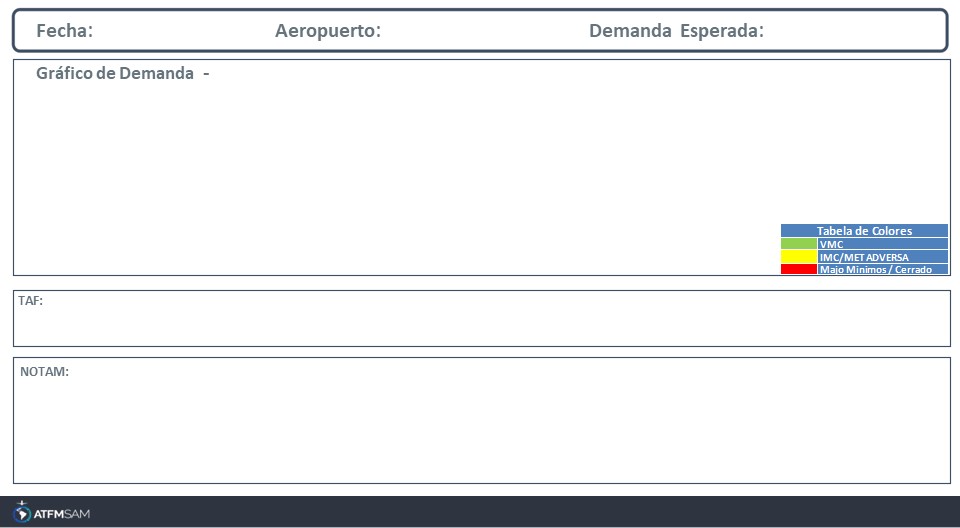 20/07/2024
SCEL
Baixa
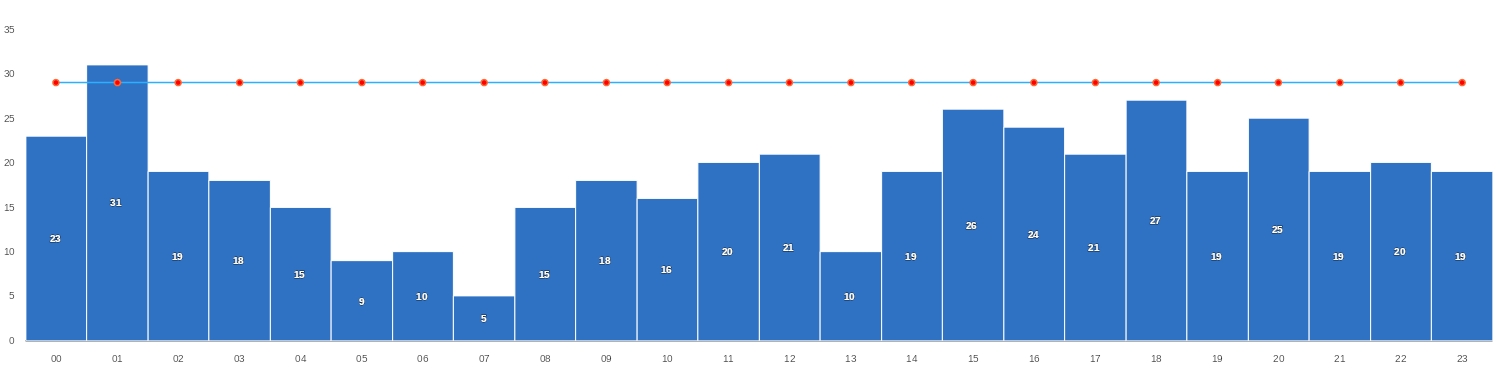 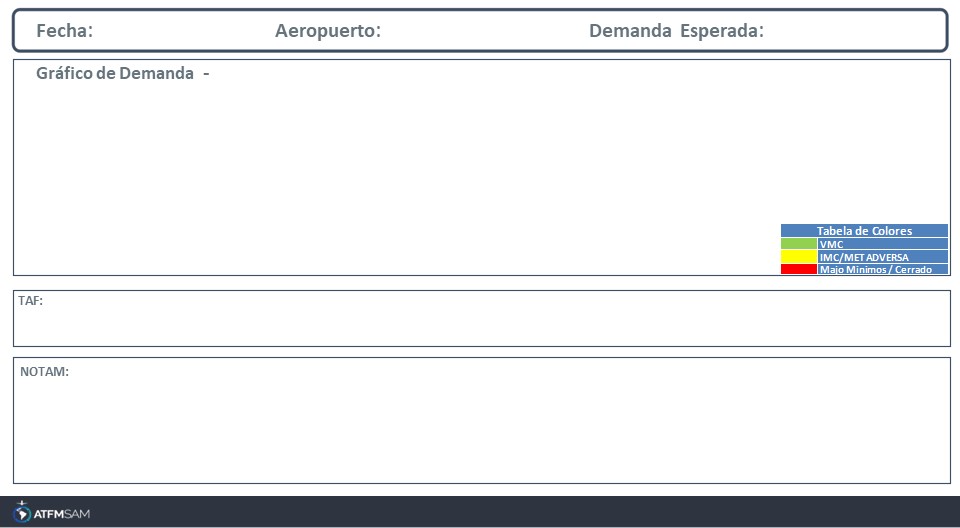 20/07/2024
SCEL
Baixa
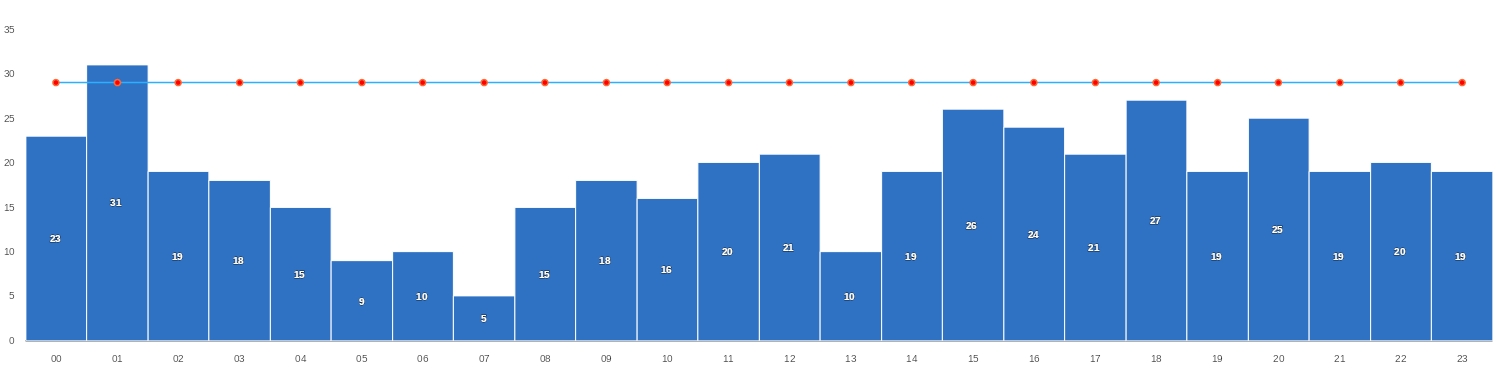 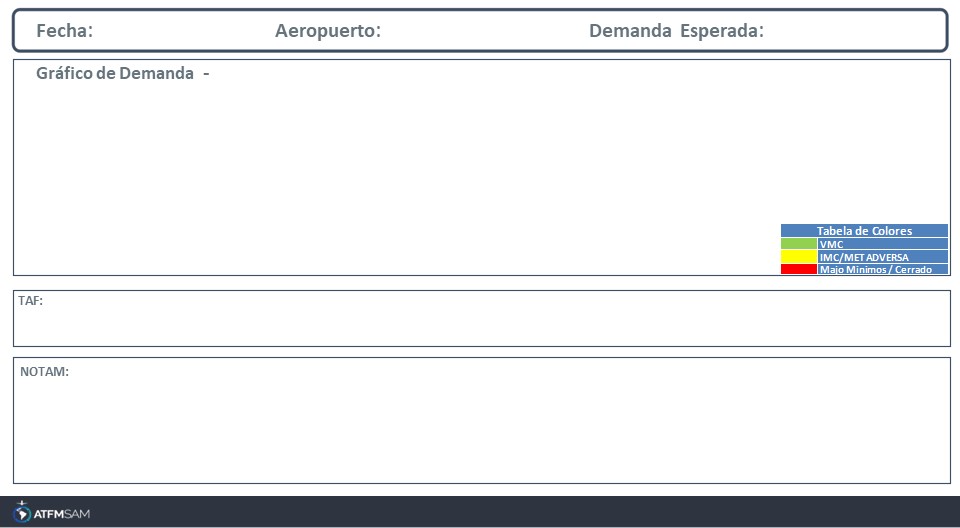 20/07/2024
SCEL
Baixa
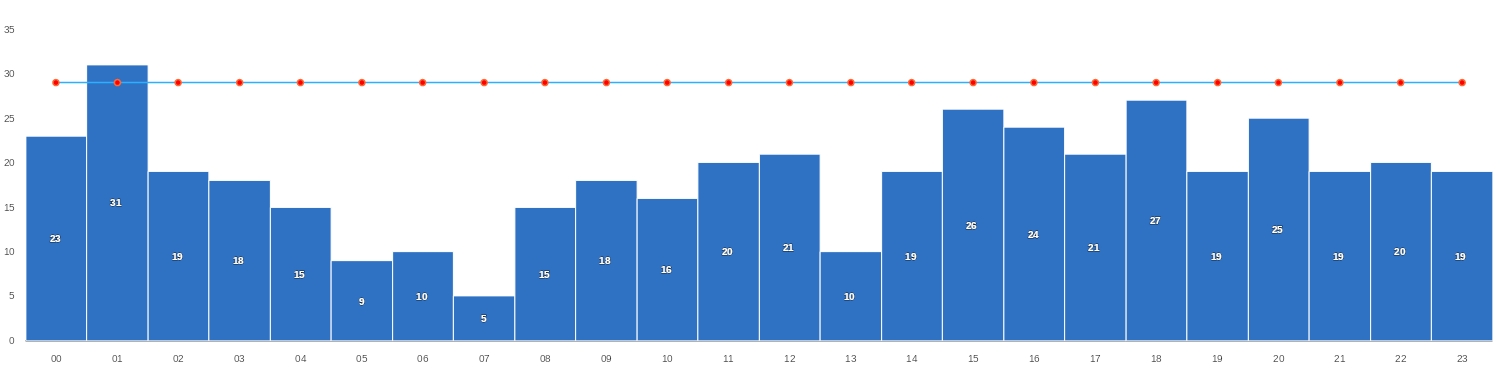 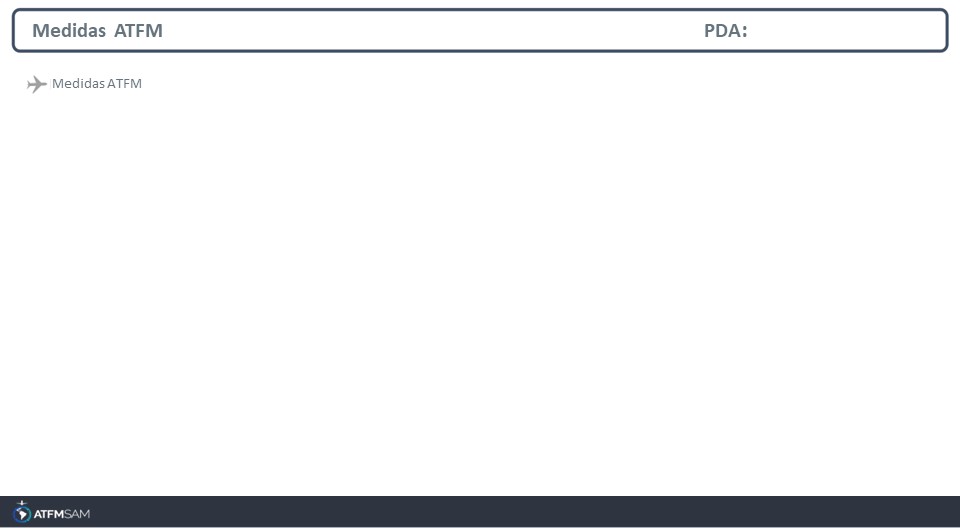 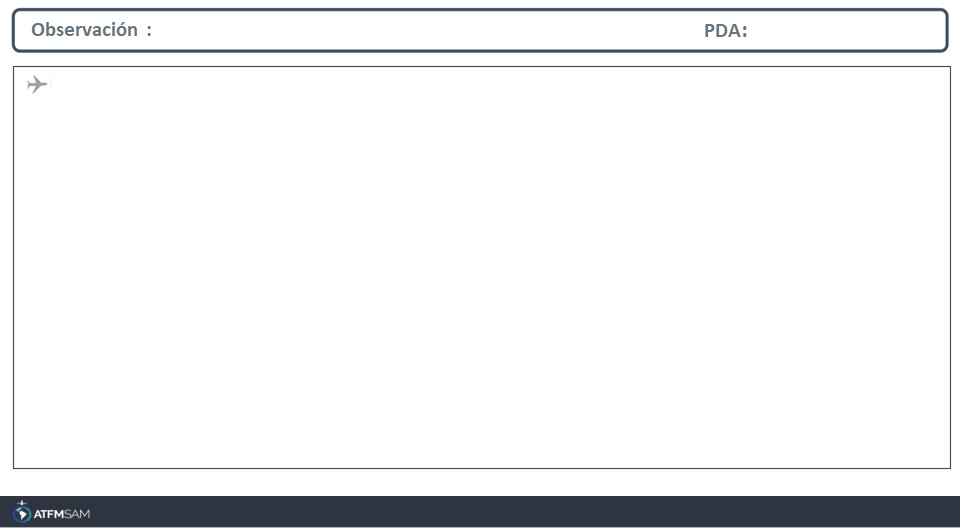 FMU-CHILEAvda. San Pablo 8381, Pudahuel.Santiago -ChileEMAIL: fmu-chile@dgac.gob.clAMHS: SCLPATFM -SCLPFMUAREDDIG ADM: 404034 -404793REDDIG ATS: 4014Tel: ( 56 2) 2 4392000 extensión 4034-4793